General Orientation
Birth of the Social Sciences
Thinking Sociologically
Sociological Methods 
Sociological Theory & Theorists
Sociological Imagination (C. Wright Mills)
Understand Human Behavior in Terms of the Intersection of:
Social Structure (& Culture)
History
Biography
Personal Troubles v. Public Issues
Modern Society
Three Great Revolutions
Political
Scientific
(Both were Result of Philosophical/Cultural Developments)
Industrial
Population Growth
Population Growth
Sociological Theory & Methods of Research
(Natural) Scientific Method Applied to Society 
Focus on Aggregates/Patterns (v. Individual) 
“Social Facts” (Emile Durkheim [1855-1917]) 
External to Individual
Coercive Over Individual
Durkheim: study patterns (social structures) + relate them to other patterns
Sociological Theory & Methods of Research
Scientific Method (Durkheim)
Systematic Observation
Hypothesis 
Testing
Verification/Falsification
Data are quantitative
Aggregate Patterns
Variations (Variables & relationships) 
Descriptive Statistics, then correlation, causation
"Interpretive" Sociology
Focus is on definitional processes and interaction
occurs at the symbolic level 
at the level of meaning
Field work
Direct observation
Participant observation; ethnography 
Data are qualitative
"microcosmic“ (vs. aggregate or “macro”)
Major Theoretical Approaches & Theorists in Sociology
Conflict Theory: derived from Karl Marx (1818-1883)
Scarce resources are unevenly distributed among different social groups		
source of conflict = inequality
Economy is the most important sector of society
and the chief source of conflict
owners of means of production in 
	conflict with workers
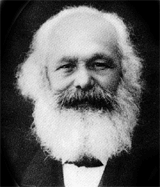 Functionalism
Focus on relations between a social whole (groups/ societies) and its parts 
Group members
“Institutional spheres": areas of social action 
family, economy, etc.
“Function“: purpose that some action or part of society serves to maintain the whole
Emile Durkheim (1855-1917)
Crime and “Deviance" 
plays a role in maintaining group 
		identity and solidarity
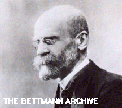 Interpretive Approach
Max Weber (1864-1920)
Weber: "verstehen“ (“Understanding”) 
Intersubjectivity
People act on the basis of meanings 
How we define social situations
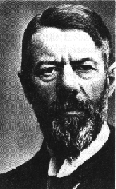 Interpretive Approach
George Herbert Mead (1863-1931) 
Symbolic interaction
The social processes involved in creating and 		maintaining a given reality
Especially the creation of the social self (identity)
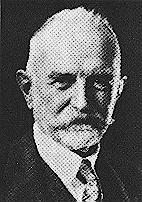